25/06/2015
agneta.bladh@gmail.com
1
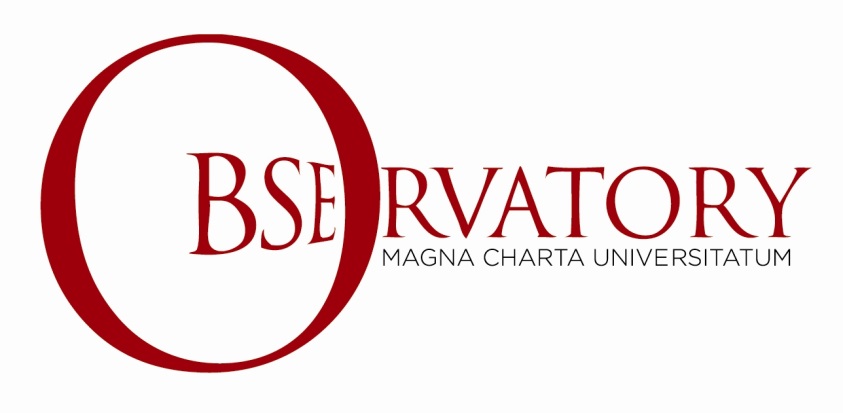 My background
Experience from the Swedish Ministry for 5 years and the National Agency for HE for 3 years + Rector for 6 years
Studying the HE state regulations in four Nordic countries, Sweden, Finland, Norway and Denmark
25/06/2015
agneta.bladh@gmail.com
2
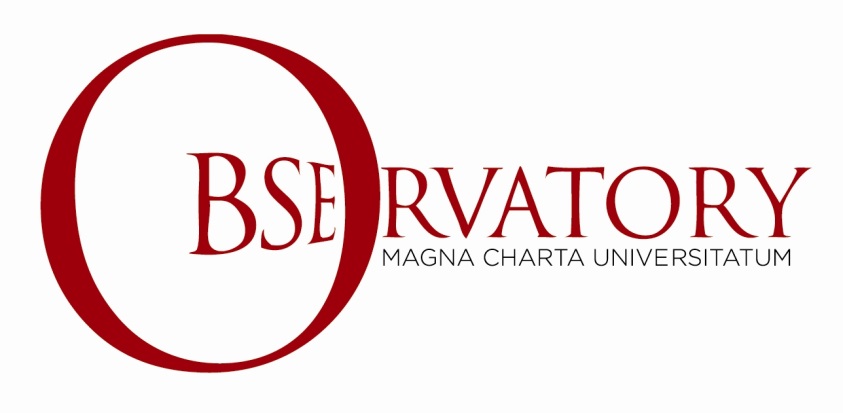 The state can be the guardian – Nordic examples
By regulating academic freedom and institutional autonomy in the constitution or HE Law, it is guaranteed by the state 
Research freedom seems to be most important
25/06/2015
agneta.bladh@gmail.com
3
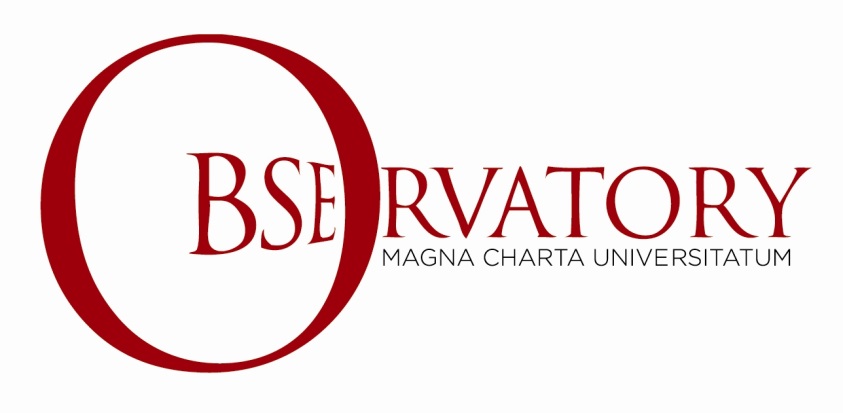 State relations in different types of autonomy
Academic autonomy
Organisational autonomy
Financial autonomy
Staff autonomy
25/06/2015
agneta.bladh@gmail.com
4
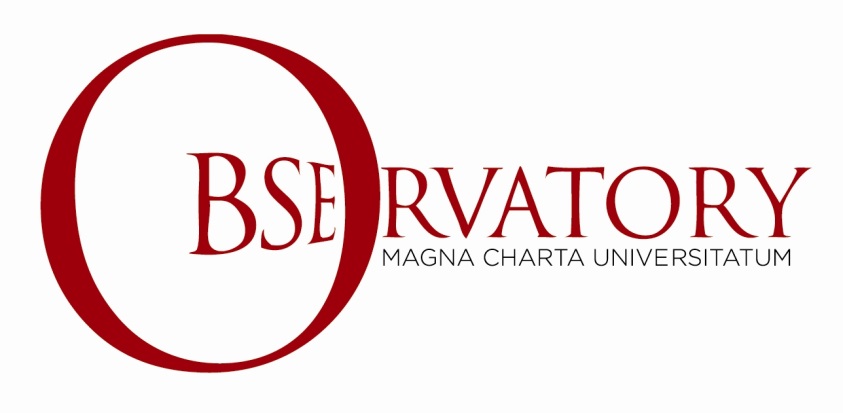 Restrictions to autonomy
HE regulations regarding regarding organisation 
HE regulations regarding regarding study organisation
HE funding, resource allocation and accountability requirements
Staff regulation
25/06/2015
agneta.bladh@gmail.com
5
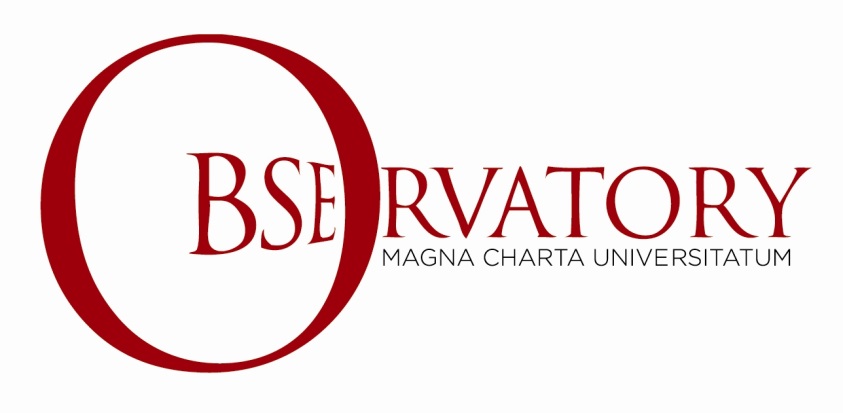 Arguments for larger autonomy
Facilitate dialogue between HEIs and their environment
Ensure better exploitation of resources
Critical and reflecting HEIs necessary for a democracy
25/06/2015
agneta.bladh@gmail.com
6
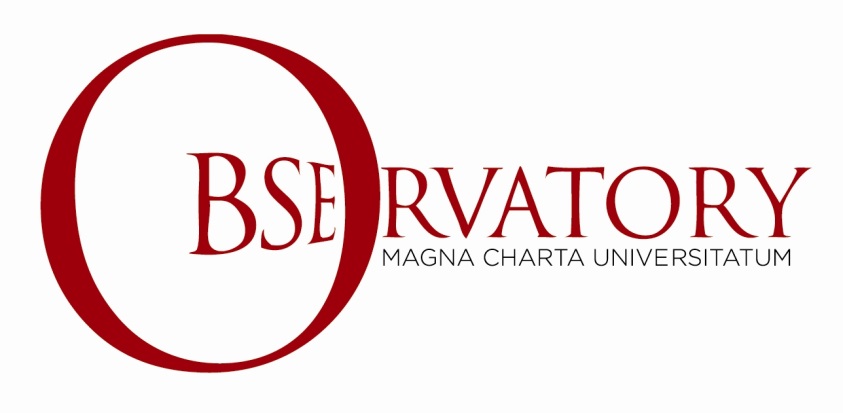 Arguments from the state to intervene
Guarantee efficient use of state funding
Make HEIs more responsive to society’s need
Make HEIs more labour market oriented
Make HEIs give priority to programs and research, necessary for the country
25/06/2015
agneta.bladh@gmail.com
7
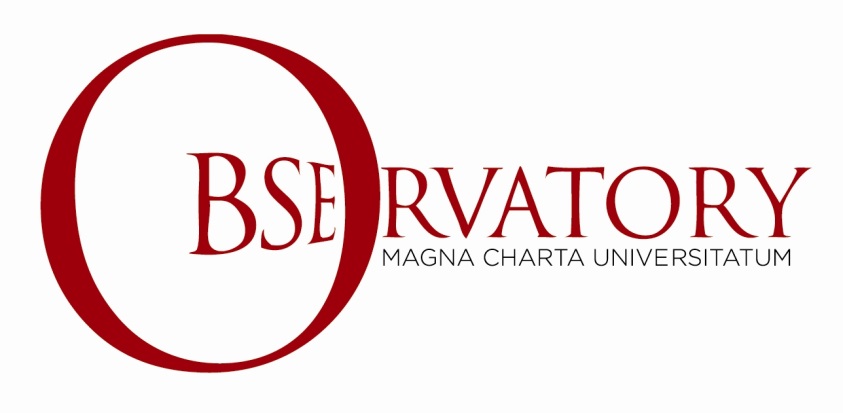 What happens if you misregulate or regulate too much?

Are there other ways in encouraging HEIs to change and be more adaptive to societal needs?
25/06/2015
agneta.bladh@gmail.com
8
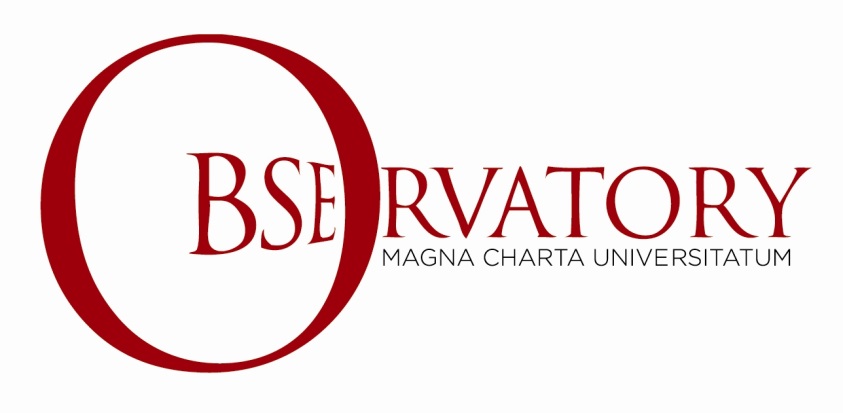 Academic responsibility
Internal academic responsibility:
Be honest and truthful to academic values
Ethical behaviour
Prevent scientific dishonesty
Strive for high quality in education and research
Take part in quality assurance activities
Strive for openness, transparency and gender equality
Responsibility for science results
25/06/2015
agneta.bladh@gmail.com
9
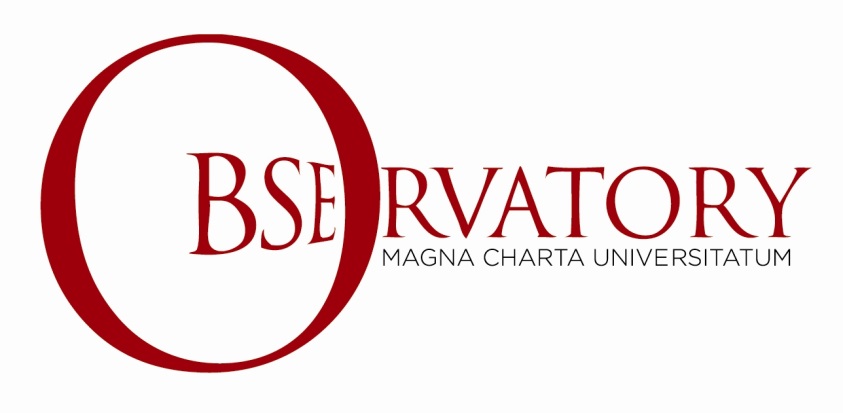 Academic responsibility
External academic responsibility:
Meet societal needs of education and research
Responsible research and innovation, RRI
Be in continuous dialogue with the society and the public
Both keep integrity and co-operate
25/06/2015
agneta.bladh@gmail.com
10
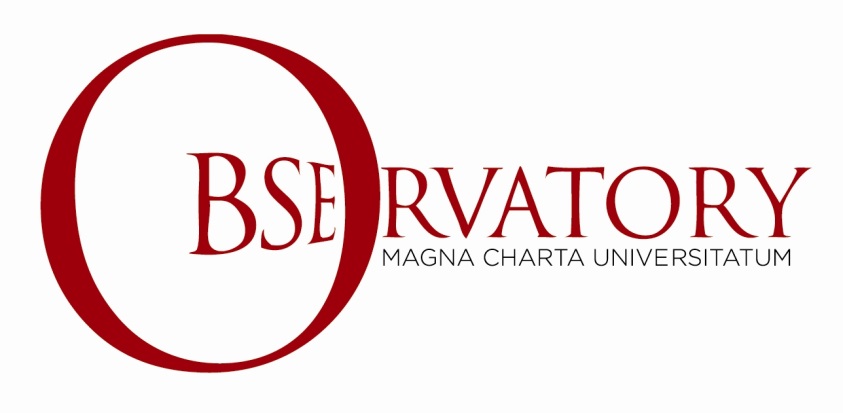 Trust and interaction
Academic freedom and academic responsibility are close connected
Integrity is important both for HEIs, the faculty member and the state
High academic responsibility gives fewer reasons for political intervention
25/06/2015
agneta.bladh@gmail.com
11
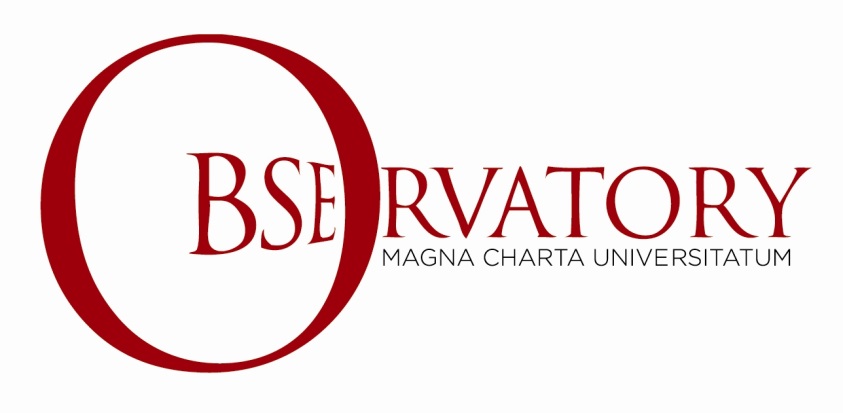 They are linked!
University autonomy, academic freedom and societal responsibility are close connected
25/06/2015
agneta.bladh@gmail.com
12
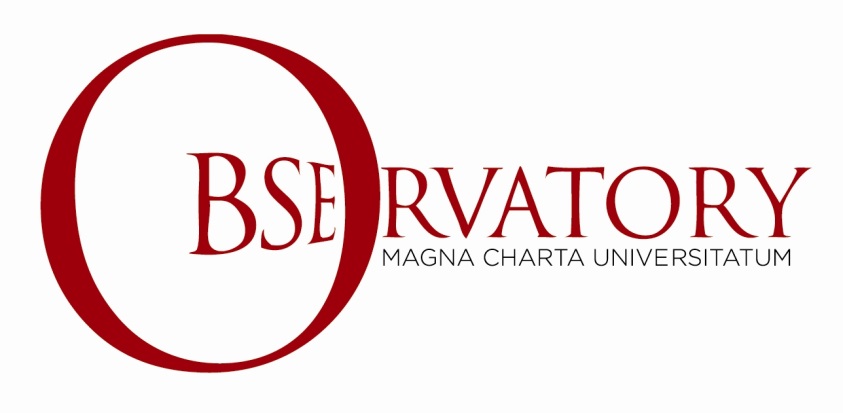 You have to trust the universities!
25/06/2015
agneta.bladh@gmail.com
13